The international EAACI/GA²LEN/EuroGuiDerm/APAAACI
guideline for the definition, classification, diagnosis, and
management of urticaria






Overview of main recommendations and recommendations for  specific treatment circumstances
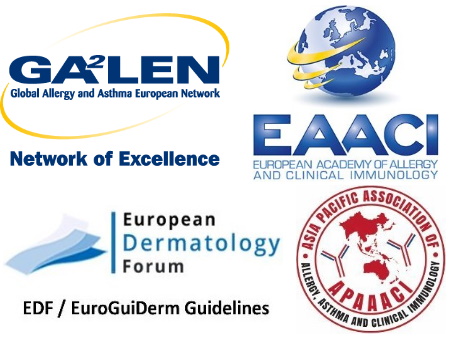 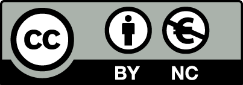 Guideline coordinators:
Prof. Dr. med. Marcus Maurer (MD)
Prof. Dr. med. Torsten Zuberbier (MD)

How to cite: 
Zuberbier T, Abdul Latiff AH,
Abuzakouk M, et al. The international EAACI/GA²LEN/
EuroGuiDerm/APAAACI guideline for the definition,
classification, diagnosis, and management of urticaria. Allergy.
2021;00:1–33.
doi:10.1111/all.15090

Copyright:
© 2021 GA2LEN
Summary of the GRADE approach to assessing the quality of evidence by outcome in randomized controlled trials
Standardized wording and symbols for guideline recommendations
Definitions of strength of consensus
Definition of urticaria
Definition
Urticaria is a condition characterized by the development of wheals (hives), angioedema or both.
Classification I
Classification II
Recommended classification of chronic urticaria
Differential diagnoses of urticaria
Recommended diagnostic tests in frequent urticaria subtypes
ESR, erythrocyte sedimentation rate; CRP, C-reactive protein.
1 Depending on suspected cause.
2 Unless strongly suggested by patient history, e.g. allergy.
3 All tests are done with different levels of potential trigger to determine threshold.
4 For details on provocation and threshold testing see 45
5 For patients in specialist care
Routine diagnostic measures in acute urticaria
The aims of the diagnostic work up in patients with CSU
Diagnostic algorithm for patients presenting with wheals and/or angioedema for longer than 6 weeks
AAE: Acquired angioedema due to C1-inhibitor deficiency; ACE-Inh: angiotensin converting enzyme inhibitor; AE: angioedema; AID: Auto-inflammatory disease; HAE: Hereditary angioedema
Differential diagnoses in patients with CSU
Routine diagnostic measures in patients with CSU
Routine diagnostic measures in patients with CINDU
The urticaria activity score (UAS) and Angioedema Activity Score (AAS) for assessing dis-ease activity in CSU
For the UAS7 the sum of the score (0-3 for wheals + 0-3 for pruritis) for each day is summarized over one week (7 days) for a maximum of 42. For the AAS, 
scores are summed up to an AAS day sum score (0-15), 7 AAS day sum scores to an AAS week sum score (AAS7, 0-105), and 4 ASS week sum scores may be summed up to an AAS 4-week sum score (AAS28, 0-420). Copyright for UAS: GA²LEN; copyright for AAS (UK version): MOXIE GmbH (www.moxie-gmbh.de)
Assessment of disease activity, impact and control I
Assessment of disease activity, impact and control II
Assessment of disease activity, impact and control III
Assessment of disease activity, impact and control IV
CU: Management decisions and treatment adjustments
Basic considerations
Drugs
Modern 2nd generation H1-antihistamines I
Modern 2nd generation H1-antihistamines II
Modern 2nd generation H1-antihistamines III
Modern 2nd generation H1-antihistamines IV
Modern 2nd generation H1-antihistamines V
Treatment algorithm
First line = High quality evidence: Low cost and worldwide availability (e.g. modern 2nd generation H1-antihistamines exist also in developing countries mostly cheaper than old sedating antihistamines), per daily dose as the half life time is much longer, very good safety profile, good efficacy


Second line (omalizumab as add on to 2nd generation H1-antihistamine) = High quality evidence: High cost, very good safety profile, very good efficacy 


Third line (ciclosporin as add on) = High quality evidence: Medium to high cost, moderate safety profile, good efficacy
Omalizumab
Ciclosporin
Oral corticosteroids
H2-antihistamines
Other treatment options
Alternative treatment options
Although evidence from publications is low, clinical experience indicates that they may be useful in certain contexts. Interventions are listed in alphabetical order by frequency of use rather than efficacy
* has also H1 and H2-antihistaminergic properties
** does include low histamine diet as pseudoallergen-free diet is also low in histamine
*** no longer available in most countries; alternative H2-antihistamines are available including famotidine and nizatidine but evidence for their use in chronic urticaria varies
**** treatment can be considered especially if CSU and DPU are co-existent in a patient
Children
Pregnancy and lactation